Er is hoop
Sociale Psychiatrie – OGGZ – En verder
Bert van Hemert
LUMC afdeling Psychiatrie
Er is hoop
Sociale Psychiatrie – OGGZ – En verder
Bert van Hemert
LUMC afdeling Psychiatrie
Sociale Psychiatrie – OGGZ – En verder
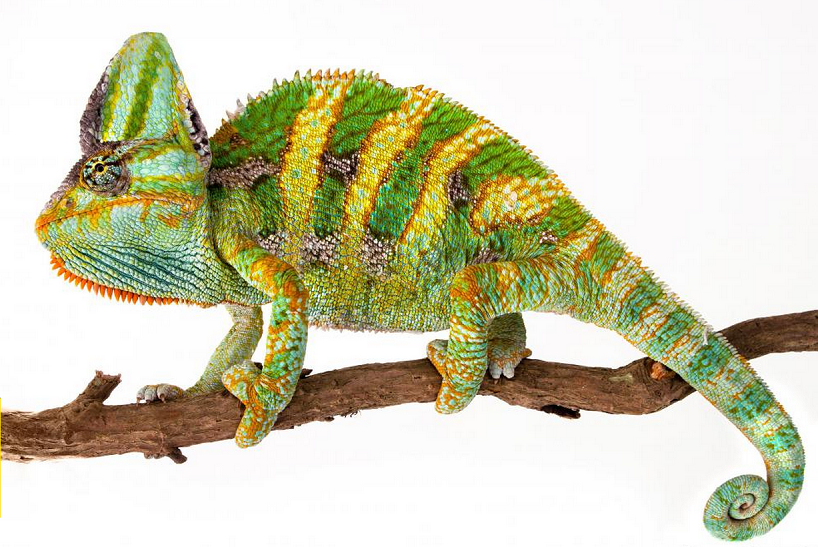 3
Afscheid Diede Schols - Er is hoop
1-sep-15
Historisch perspectief
1850-1920 
Gestichtspsychiatrie
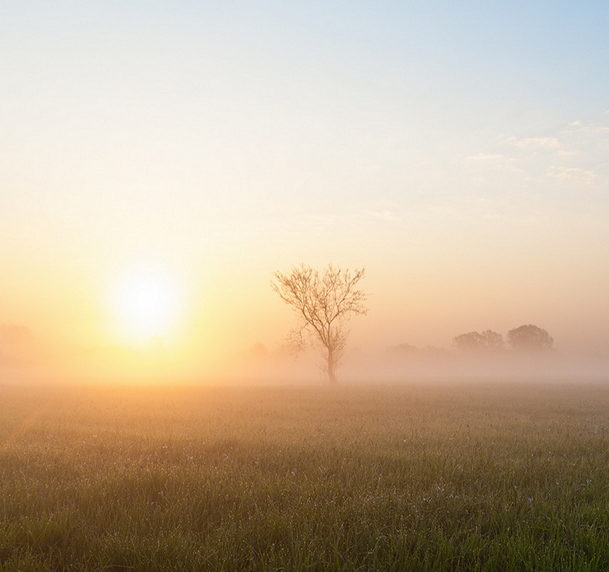 1920 – 1980 (GGD)
Gemeentelijke psychiatrie
1980 – 1995 (riagg)
Regionale eerstelijn GGZ
Opkomst van de Sociale Psychiatrie
4
Afscheid Diede Schols - Er is hoop
1-sep-15
Sociale Psychiatrie
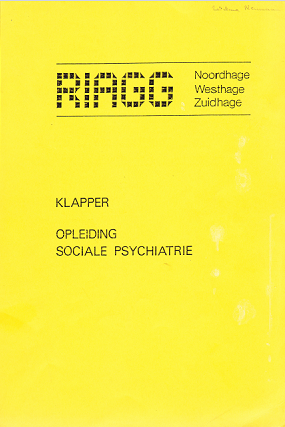 5
Afscheid Diede Schols - Er is hoop
1-sep-15
Sociale Psychiatrie
Onderdeel van de Psychiatrie dat zich richt op:

Sociale factoren geassocieerd met het begin, het beloop en de uitkomst van psychische stoornissen

Sociale gevolgen van psychische stoornissen

Sociale benadering van de preventie, behandeling en rehabilitatie van patiënten met psychische stoornissen
6
Historisch perspectief
1850-1920 
Gestichtspsychiatrie
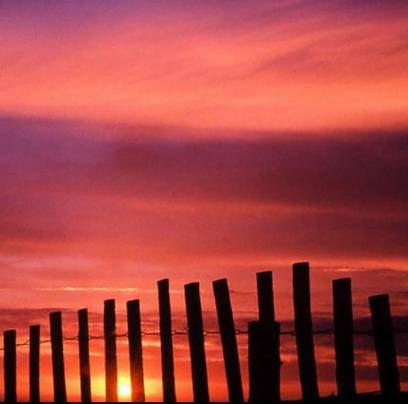 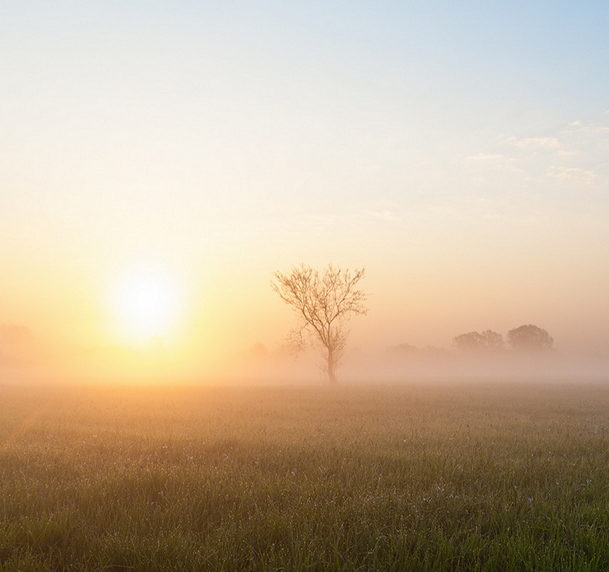 1920 – 1980 (GGD)
Gemeentelijke psychiatrie
1980 – 1995 (riagg)
Regionale eerstelijn GGZ
1995 – 2005 (fusies)
Zorgprogrammering
Ondergang van de Sociale Psychiatrie
7
Afscheid Diede Schols - Er is hoop
1-sep-15
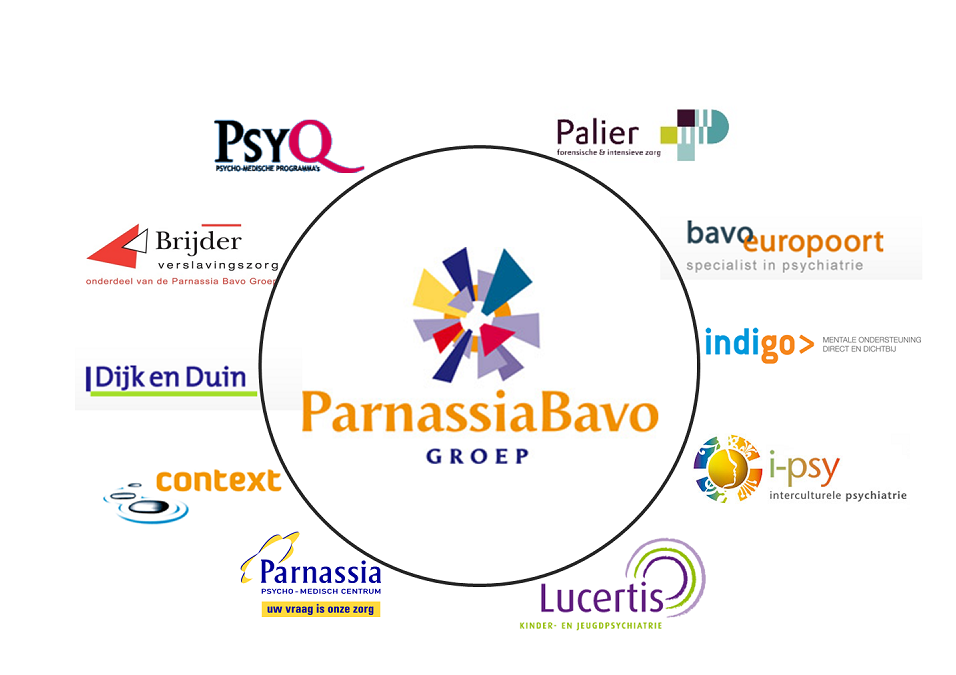 8
Afscheid Diede Schols - Er is hoop
1-sep-15
2005 Is er HOOP?
9
Afscheid Diede Schols - Er is hoop
1-sep-15
Historisch perspectief
1850-1920 
Gestichtspsychiatrie
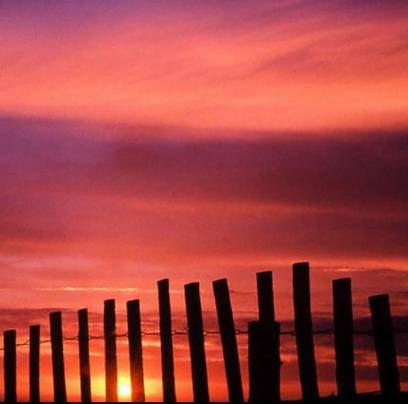 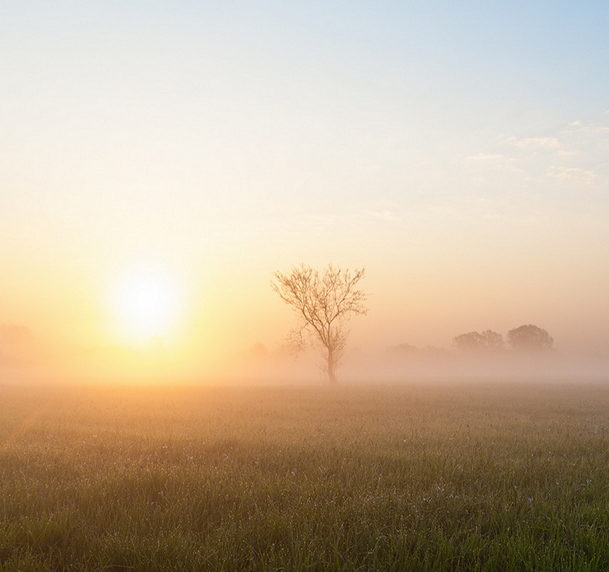 1920 – 1980 (GGD)
Gemeentelijke psychiatrie
1980 – 1995 (riagg)
Regionale eerstelijn GGZ
1995 – 2005 (fusies)
Zorgprogrammering
OGGZ
Sociale Psychiatrie van de 21e eeuw?
2005 – 2014 (OGGZ)
Vangnet, veiligheidshuis, netwerkzorg
10
Afscheid Diede Schols - Er is hoop
1-sep-15
OGGZ: Kwetsbare doelgroepen, ketensamenwerking en werkwijze
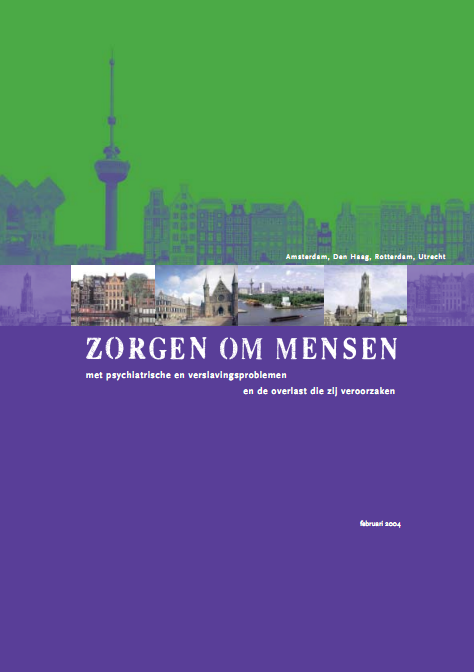 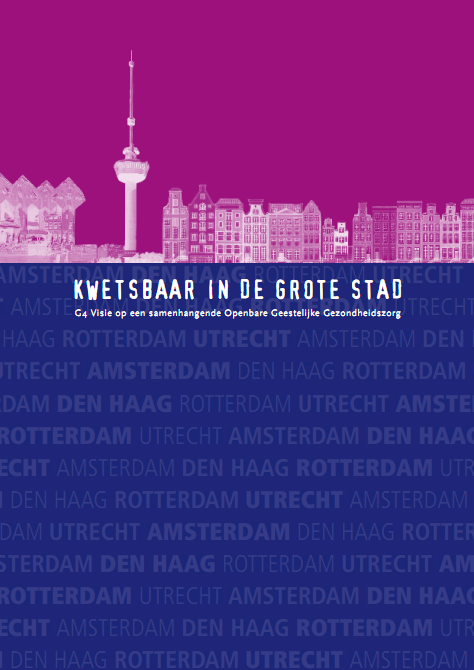 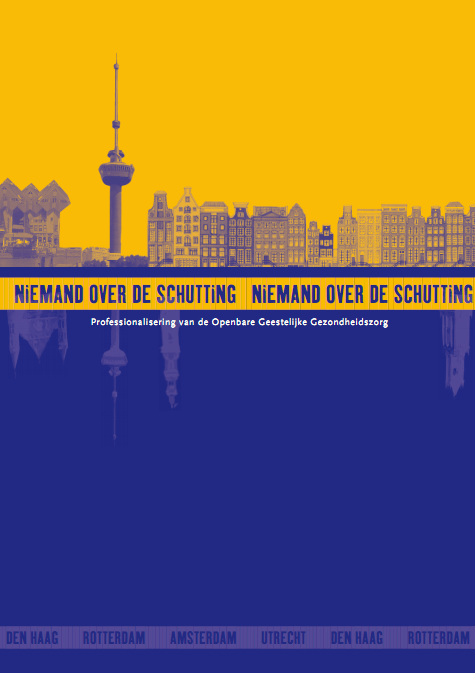 2006
2005
2004
Sociale psychiatrie anno 2014
Publieke gezondheidszorg
GGD
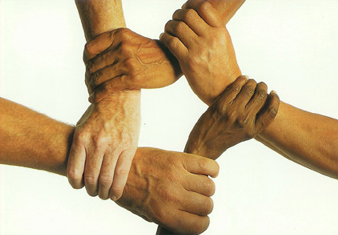 Specialistische 
psychiatrie
OGGZ
2015 – Is er hoop?
Wijkteams
Weerbaarheid
Empowerment
Shared decision making
De verzekeraar bepaald
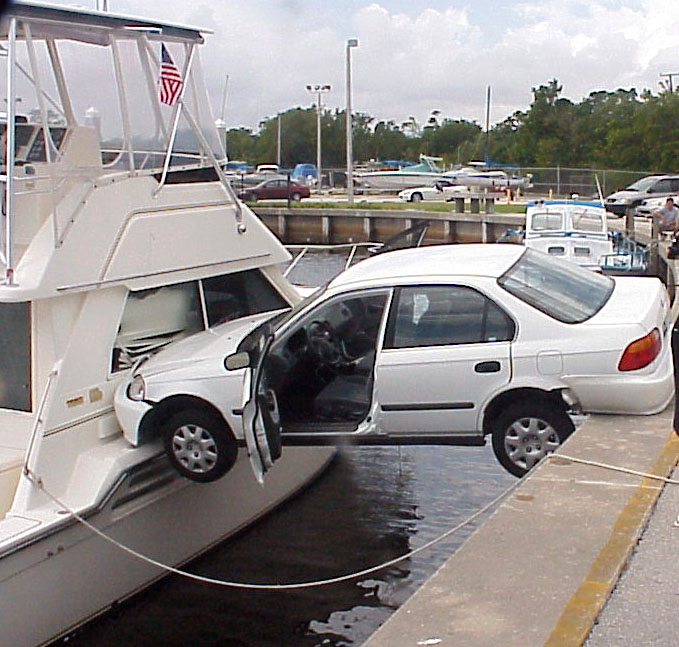 De verzekeraar betaald
E-Health
Eigen kracht
Mantelzorg
Mundus vult decipi
13
Afscheid Diede Schols - Er is hoop
1-sep-15
2015 – Is er hoop?
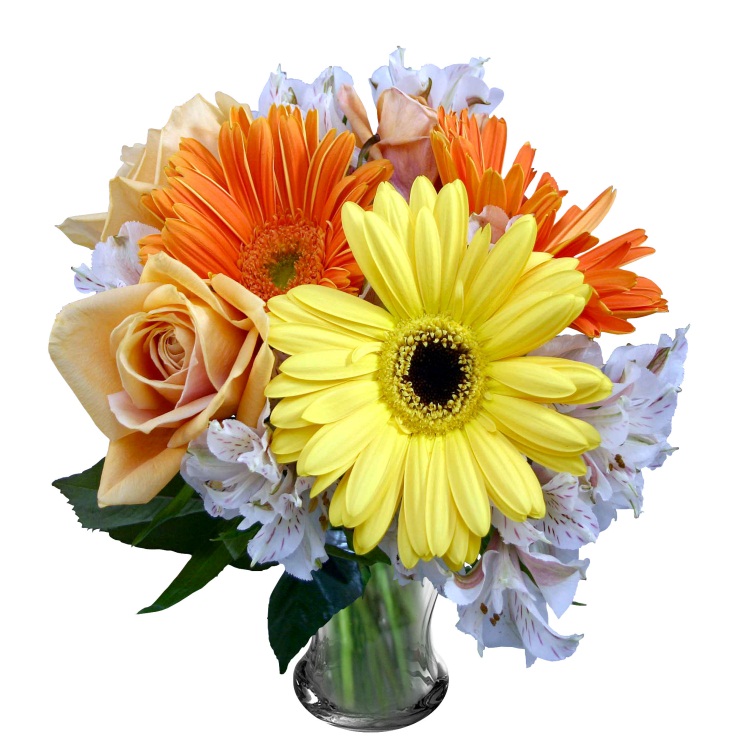 Diede, bedankt!
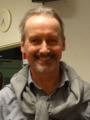 14
Afscheid Diede Schols - Er is hoop
1-sep-15